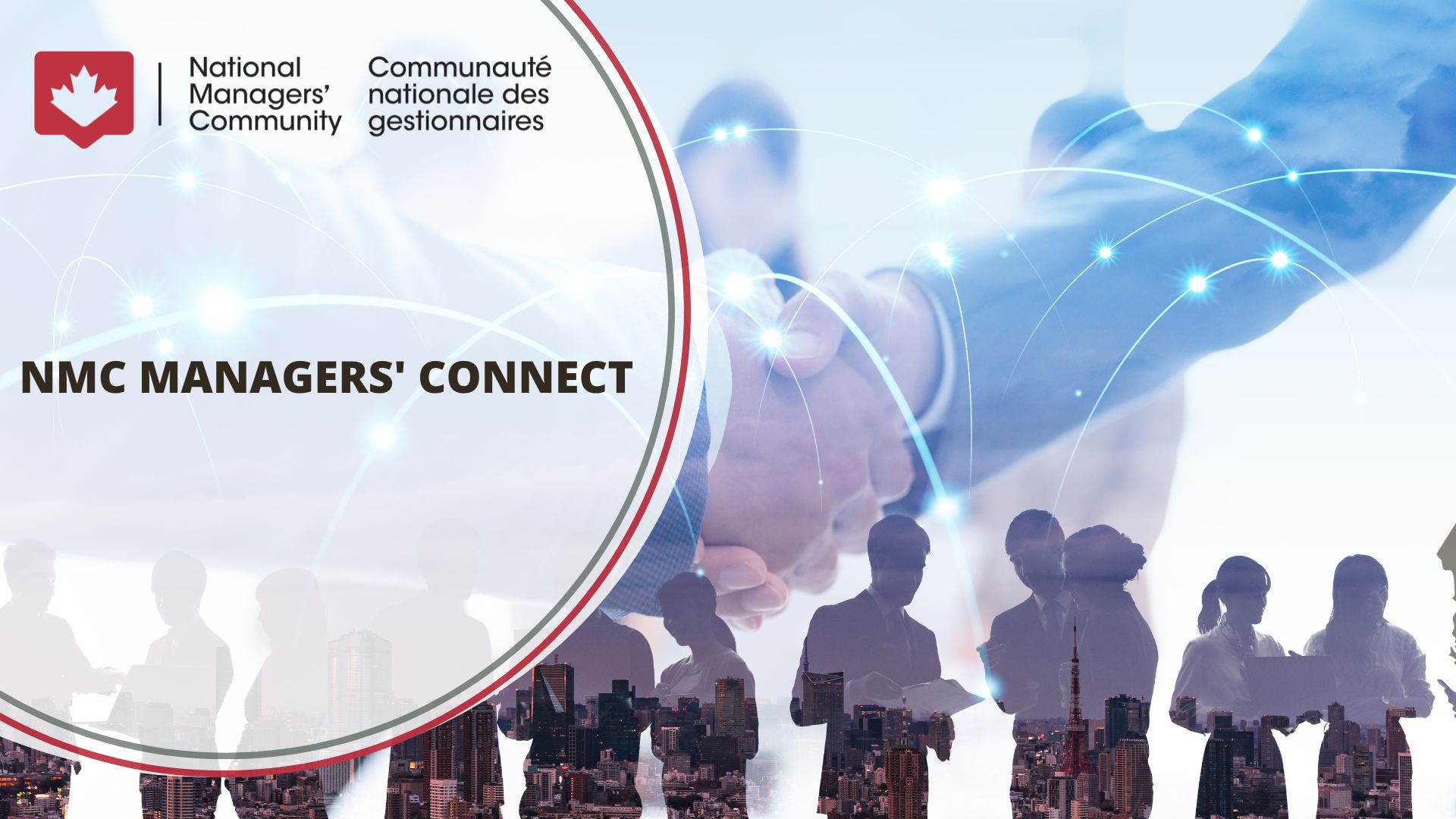 NMC MANAGERS CONNECT -
ÉCHANGES ENTRE GESTIONNAIRES DE LA CNG
Date: NCR - November 1, 2023
Toronto / May 1 – 1er mai 2024
Agenda					Ordre du jour
9:00-9:15 am	Welcome & Opening Remarks
		Camille Beausoleil, ED, NMC
		Meredith Richmond, RL (Ontario), NMC

9:15–10:10 am	Coaching through Complaints
		Workshop, Susan Badame & Julie Wills

10:10-10:40 am	Break

10:40-11:50 am	What is Peer Coaching?
		Workshop, Susan Badame & Julie Wills

11:50 am-1 pm	Lunch (not included)

1:00-2:15 pm	Difficult Conversations – Executive Panel 		Discussion with Jaime Burke, Lorraine 			Edinboro, Hilary MacDonald, Jim 			Daskalopoulos; moderated by Alicia Seifert		
2:15-2:30 pm	Break

2:30-3:40 pm	Speed Mentoring Session

3:40-3:45 pm	Closing Remarks

3:45-4:30 pm	Informal Networking
Bienvenue et Mots d’ouverture
Camille Beausoleil, DE, CNG
Meredith Richmond, DR (Ontario), CNG

Coaching dans le cadre des plaintes
Atelier, avec Susan Badame et Julie Wills

Pause

Qu’est-ce que le coaching par les pairs ? Atelier, avec Susan Badame et Julie Wills

Dîner (pas inclus)

Les conversation difficiles – un panel de discussion de cadres avec Jaime Burke, Lorraine Edinboro, Hilary MacDonald, Jim Daskalopoulos; modéré par Alicia Seifert


Pause

Session de mentorat éclair

Mot de conclusion

Réseautage informel
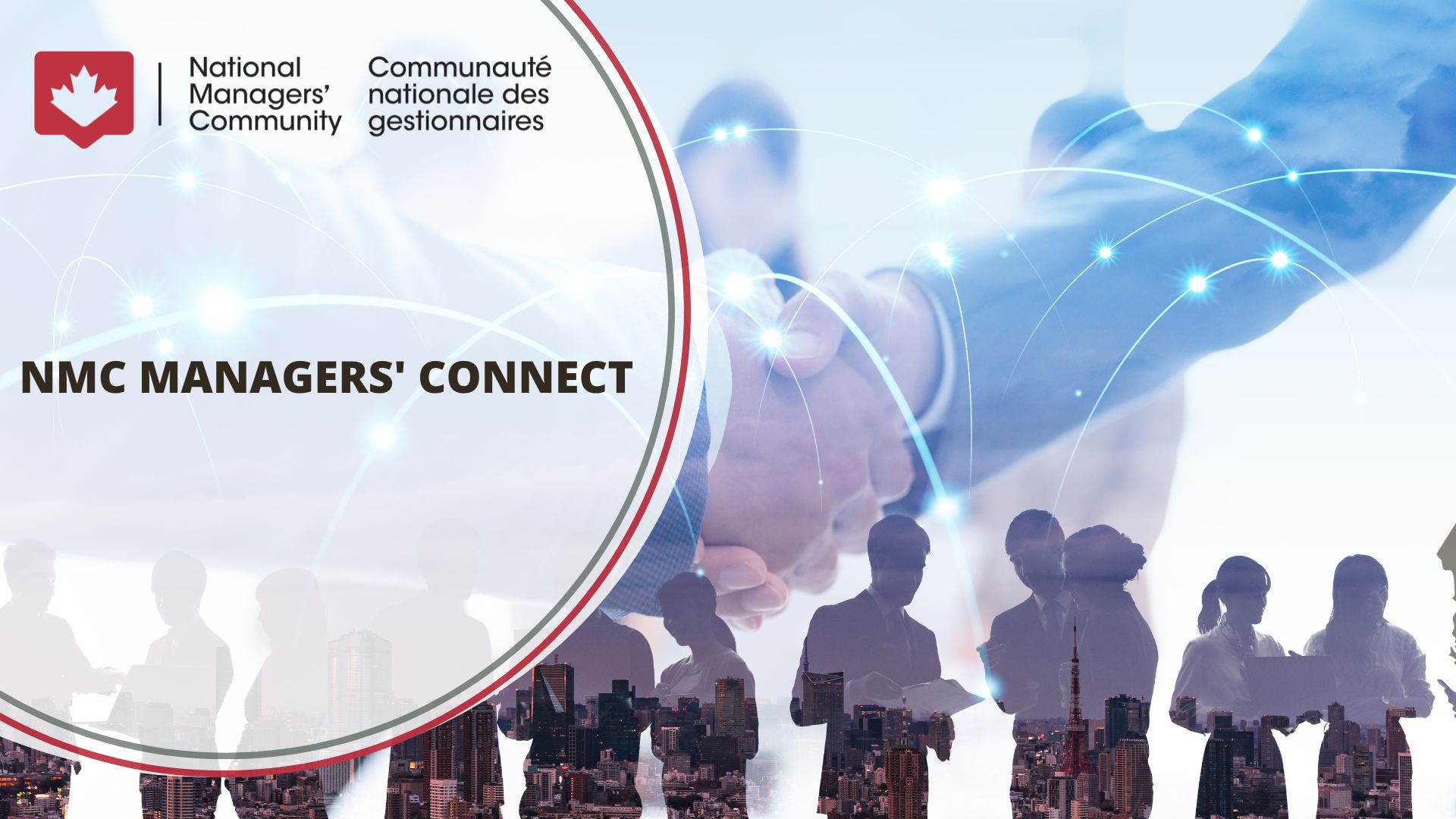 ÉCHANGES ENTRE GESTIONNAIRES DE LA CNG
Atelier de coaching
Partie 1: Une approche de coaching pour passer des plaintes aux solutions
Partie 2: Qu’est-ce que le coaching par les pairs et comment peut-il m'aider ?
À quoi s'attendre ?
Partie 1 : Une approche de coaching pour passer des plaintes aux solutions
Prendre le pouls
Environnement d’apprentissage
C’est quoi le coaching dans ce context ? 
Outil #1: Modèle de conversation
Outil #2: Trousse de 6 questions de base pour commencer
Pratique en paires
Débreffage 
 
Partie 2: Qu'est-ce que le coaching par les pairs et comment peut-il m'aider ?
Rôles et processus dans un cercle de coaching par les pairs
Poser des questions ouvertes 
Démo d'un cercle de coaching par les pairs
Pratique en groupe
Débreffage et résumé
Prendre le pouls
Qui êtes-vous ? 


Où travaillez-vous ? 


Quels deux mots vous décriraient le mieux en ce moment ?
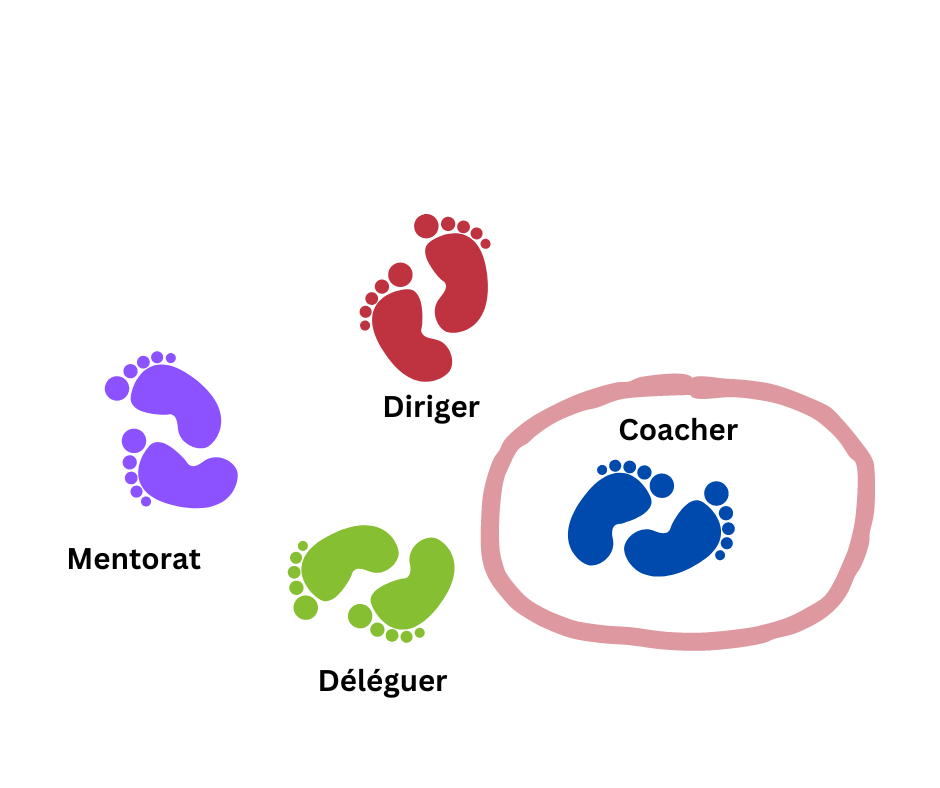 Gérer les personnes – une danse de compétences
C’est quoi le coaching ?
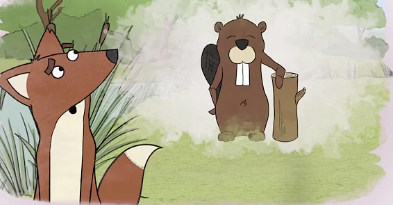 What coaching is (Vidéo en anglais, avec choix de sous-titres en français (https://www.youtube.com/watch?v=Esh75mbmucY )
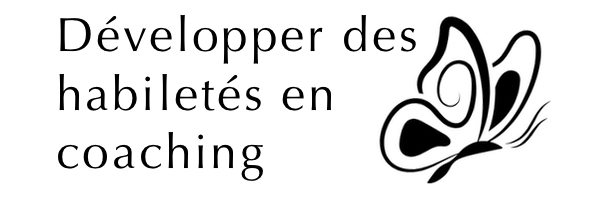 Modèle de conversation
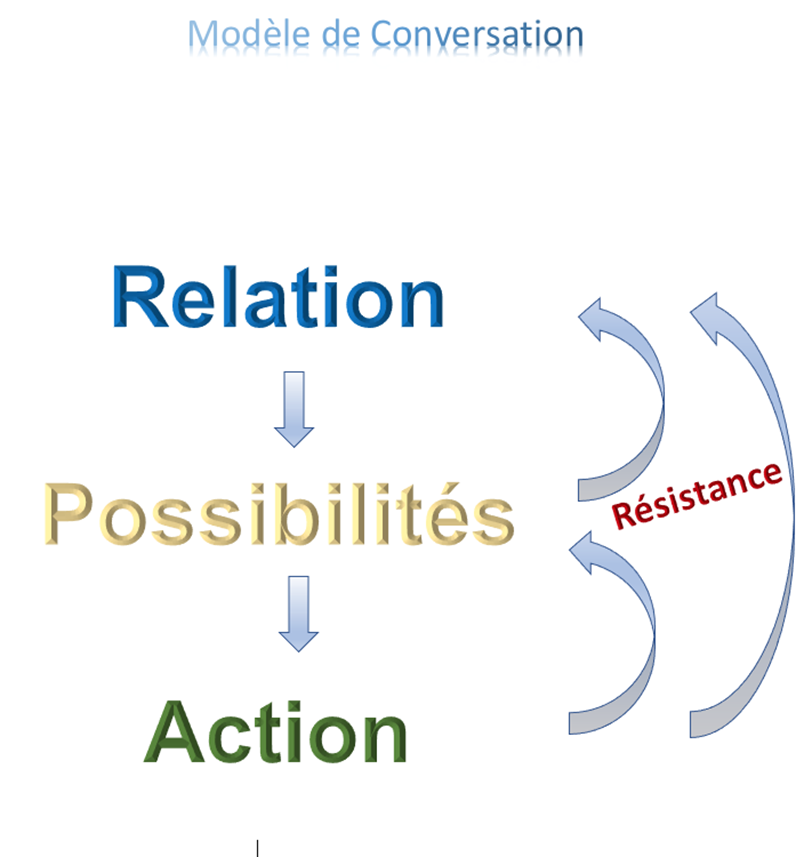 Manque de confiance dans la relation/ confiance dans le/la coach
Pas prêt(e) à partager des détails personnels

Blocage par la colère ou la frustration face à la situation
Pas prêt(e) à prendre une décision/trop engagé dans la plainte

Trop tôt pour prendre des mesures ou aller de l'avant
Peur de mettre en œuvre une action
Coaching dans le cadre du traitement des plaintes
Dans chaque plainte, nous sommes bloqués et engagés dans quelque chose

Dans cet exercice, vous vous pratiquerez :
à découvrir ce qui, dans la plainte, vous bloque, et
à commencer à explorer les possibilités et les solutions
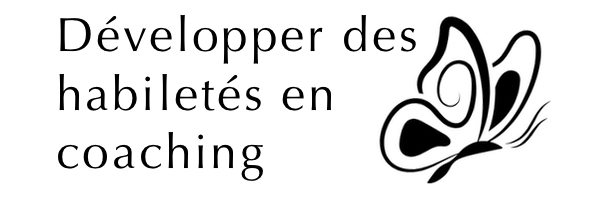 Trousse de 6 questions de base pour commencer
Coachs:
Écoutez la plainte de votre coaché(e)(Ceci est leur histoire)

Demandez à votre coaché(e) :
Qu’est-ce qui est important pour vous ?
À quoi ressemblerait le succès ?
Qu’est-ce que vous avez essayé ?
Quels seraient une ou deux possibilités que vous pourriez explorer ?
Quelle est une action que vous pourriez prendre comme prochaine étape ?
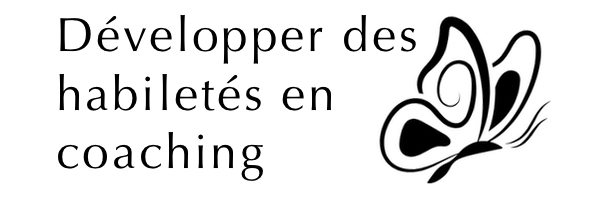 Le casier
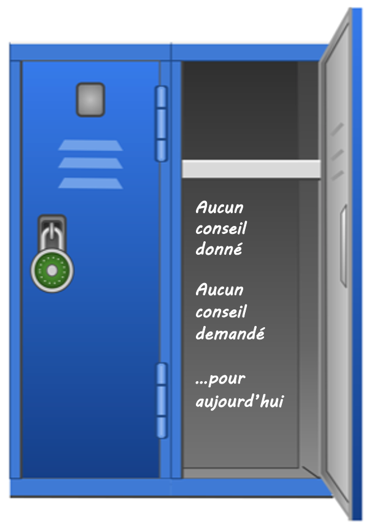 Débreffage
Coachs : 
Comment s'est passé le fait de poser des questions ? 
Qu'avez-vous remarqué sur vous-même ?

Coaché(e)s :
Qu'est-ce que cela vous a fait d'être écouté de cette façon ?
Qu'avez-vous remarqué sur vous-même ?
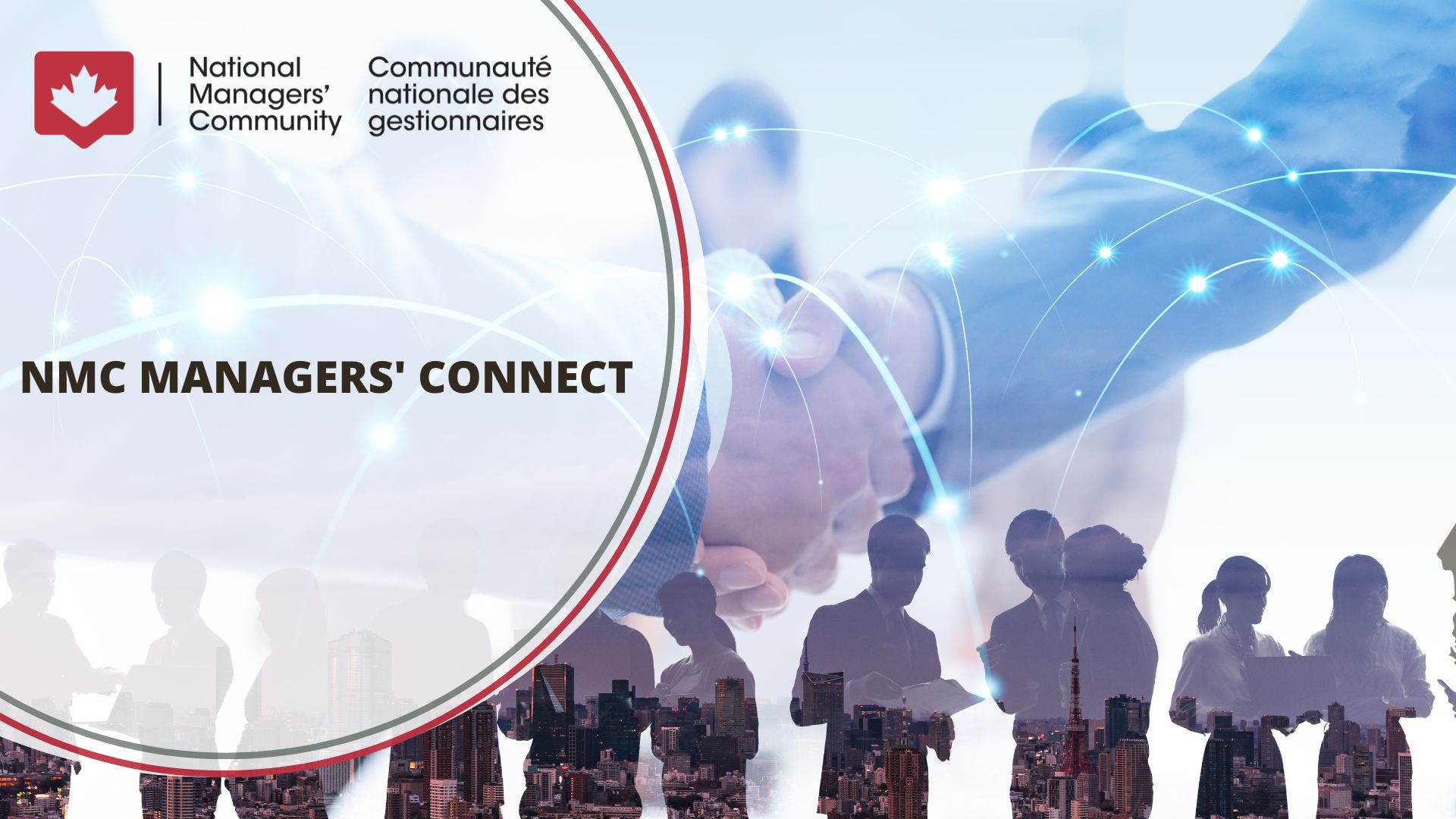 ÉCHANGES ENTRE GESTIONNAIRES DE LA CNG
- PAUSE -
À quoi s'attendre ?
Récapitulation 

Partie 2: Qu'est-ce que le coaching par les pairs et 
               comment peut-il m'aider ?
Qu’est-ce que le coaching par les pairs
Rôles et processus dans un cercle de coaching par les pairs
Poser des questions ouvertes 
Démo d'un cercle de coaching par les pairs
Pratique en groupe
Débreffage et résumé
Qu'est-ce que le coaching par les pairs ?
Aider les autres à découvrir de nouvelles possibilités et solutions en faisant preuve de curiosité et en leur posant des questions ouvertes.
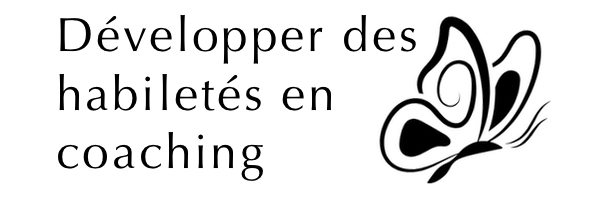 Les rôles
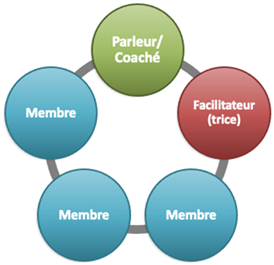 Coaché(e) 
partage son sujet

Membres
posent des questions

Facilitateur/trice
modère, appuie et s’assure que le coaché n’est pas débordé
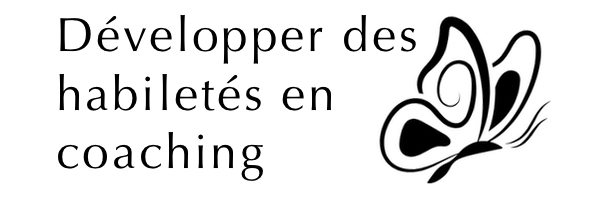 Le processus
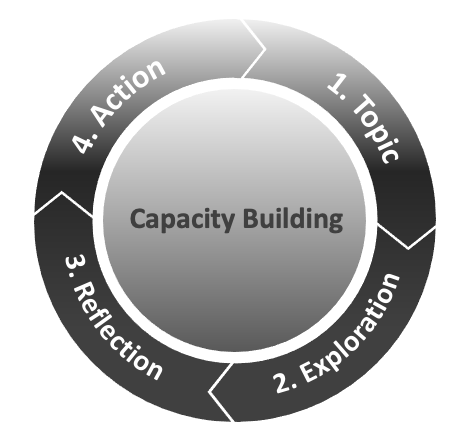 1. Sujet
Développement des compétences
Préparer le terrain - Développement des compétences
Poser des questions ouvertes
Indice : elles commencent par - Quoi, Comment, Où,
                  Quand, Qui

Poser des questions courtes
Moins de mots, c'est plus de clarté
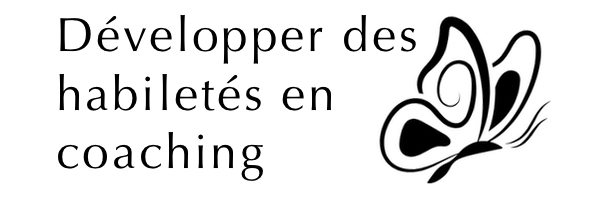 À éviter
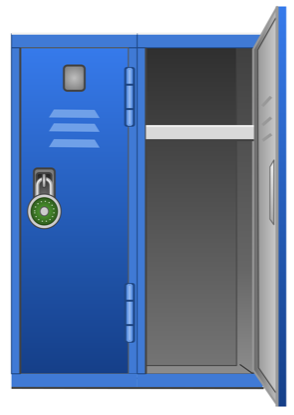 Questions fermées – 
qui génèrent « oui » ou « non » comme réponses 

Questions suggestives – 
« Avez-vous essayé... »

Questions avec paraphrases excessives – 
« Ce que je vous entends dire est... »
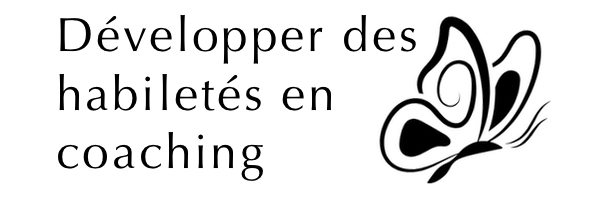 Trousse de 6 questions de base pour commencer
Coachs:
Écoutez la plainte de votre coaché(e)(Ceci est leur histoire)

Des questions que vous pourriez poser :
Qu’est-ce qui est important pour vous ?
À quoi ressemblerait le succès ?
Qu’est-ce que vous avez essayé ?
Quels seraient une ou deux possibilités que vous pourriez explorer ?
Quelle est une action que vous pourriez prendre comme prochaine étape ?
Résumé
Qu'avez-vous appris sur vous-même grâce au processus du cercle de coaching par les pairs ?

Quel est le point à retenir que vous allez mettre en pratique dans vos conversations à l'avenir ?
Les cercles de coaching par les pairs offrent :
une opportunité de mise en réseau
des outils pratiques, reproductibles et applicables à utiliser dans les conversations quotidiennes
une occasion de renforcer les relations entre pairs
un espace sûr, sans jugement et confidentiel pour partager des expériences
une occasion d'expérimenter le pouvoir des questions ouvertes, que vous les posiez ou que vous y répondiez
un moyen d'apprendre des pratiques de coaching pertinentes en les essayant et en les pratiquant avec des pairs, tout en s'attaquant à des problèmes réels dans l’environnement de travail
une exploration des moyens et des approches pour générer des actions pratiques et des étapes suivantes.
Ressources pour le coaching
Ressources vidéos:
Se joindre à un cercle de coaching par les pairs ? A quoi s'attendre (en anglais seulement): https://youtu.be/H1ZNjTjEFZE
Comment sélectionner un sujet pour le coaching (en anglais seulement):  https://youtu.be/qg1s0CoRtT4
Vidéo: Le modèle de feedback (en anglais seulement):  https://youtu.be/noz3ViNZssk

Cours et outils de travail de coaching de l'École de la fonction publique du Canada :
Coaching pour un leadership efficace (TRN402)  (classe virtuelle de 3 heures)(préalable pour TRN401)
Développer des relations de coaching efficaces (TRN439) (cours à rythme libre d’une heure)
Introduction au coaching avec des pairs (TRN401) (classe virtuelle de 3 heures)

Une introduction au coaching (TRN4-V21)(micro-vidéo)
Choisir et communiquer un sujet de coaching (TRN4-J37) (outil de travail)
Utilisation du modèle BROV (GROW) dans le cadre d'une approche de coaching (TRN4-J31) (outil de travail)
Processus de coaching avec des pairs : utilisation du modèle BROV (GROW) (TRN4-J32) (outil de travail)
Reflection during lunch: 
What caught your attention 
so far here today?

Réflexion pendant le dîner : 
Qu’est-ce qui a capté votre attention ce matin jusqu’à maintenant ?

Back at 1 pm / De retour à 13h
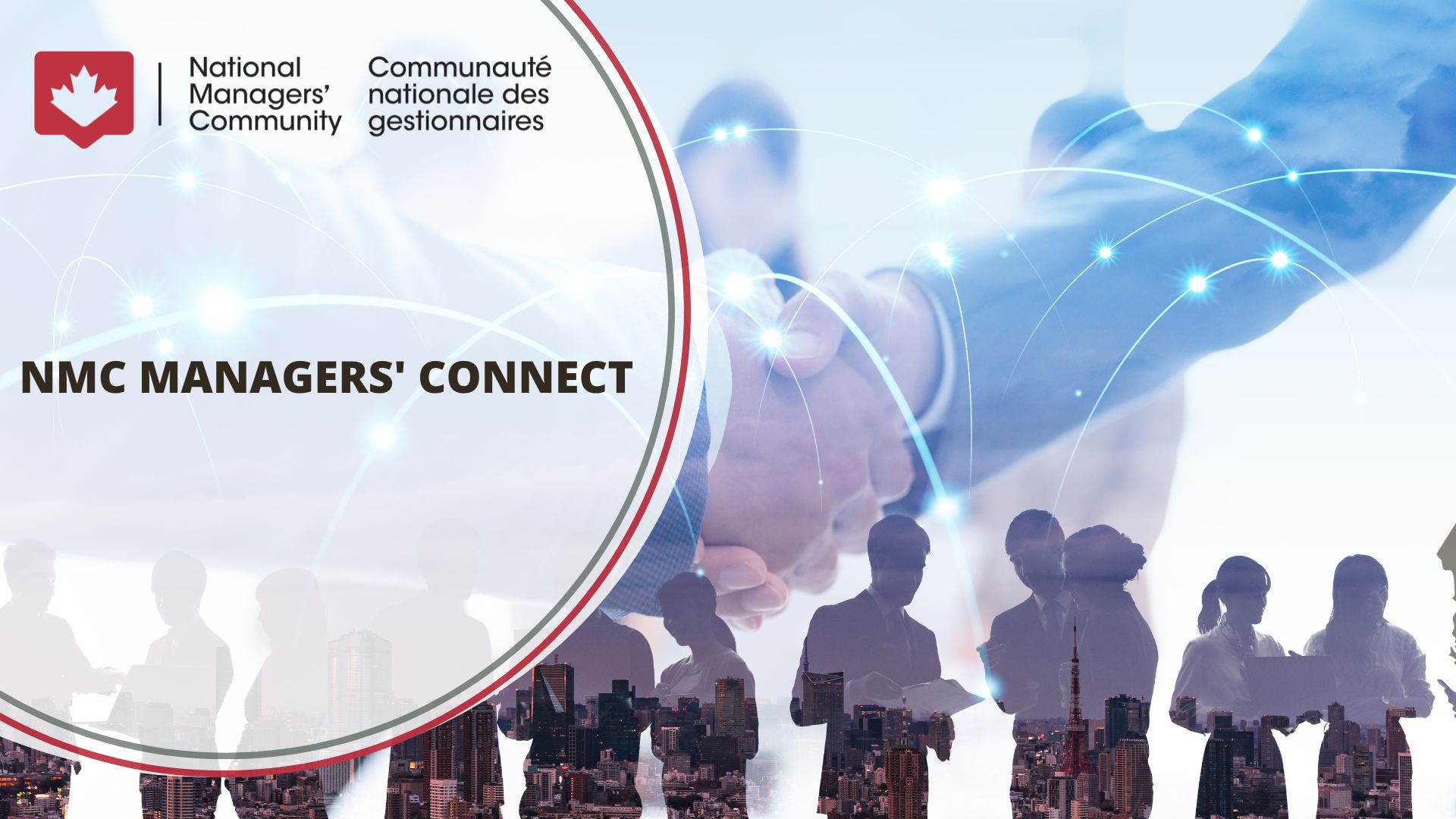 Having Difficult Conversations with 
Jaime Burke, Lorraine Edinboro, Hilary MacDonald and Jim Daskalopoulos
Moderator: Alicia Seifert
Sample Mentor Questions
What is one of the most valuable lessons you’ve learned in your public service career?
What is the most fulfilling aspect of your job and why?
What characteristics are you looking for in a leader within your organization?
If you were to change one thing in the public service today, what would that be?
What is the most challenging part of your job and why?
In an effort to advance my career and others in a similar position, what are three tips you can provide to managers looking to take the next step?
Over the course of your career, you have likely met people whose careers have not met their obvious potential. What do you think is the most common reason when this happens? How can this be prevented?
Did you ever take a job that turned out to be a bad fit? What did you do?
Do you have any best practices to share in terms of identifying potential employees and suggested hiring practices when it comes to valuing the importance of diversity and inclusion within our organizations?
What are some tips to ensure ongoing communication and feedback between employees and managers to ensure both parties are well supported?
How does the Government of Canada promote knowledge sharing and best practices across different departments and agencies? 
How do you navigate the challenges of maintaining professional boundaries while building a close mentor-mentee relationship?
What strategies do you use to keep your employees motivated and engaged, especially during challenging times?
What was the most valuable piece of advice you received to date, and how did it impact your career?
In what ways has mentorship shaped your approach to leadership within the public service?
How do you effectively navigate bureaucratic processes to implement innovative solutions or drive change within your department or agency?
What strategies do you employ to foster collaboration and communication among diverse teams, particularly when working with stakeholders from various governmental bodies or sectors?
Can you share an example of a challenge you faced in managing a project with limited resources or tight deadlines? How did you overcome it, and what lessons did you learn from the experience?
In your experience, what are the most effective methods for balancing compliance with regulations and policies while still promoting efficiency and effectiveness in governmental operations?
As a manager in the GC, how do you stay updated on emerging technologies, trends, and best practices to ensure your department or agency remains forward-thinking and adaptable to change?
How often have you changed positions and when did you realize that a job is no longer the right fit for you? 
Was there ever a leadership role you applied for and landed, but weren’t 100% qualified to do? How did you overcome the challenges you faced?
How can I be more strategic in pursuing my career goals in management? 
Any tips for having difficult conversations with employees (i.e. performance reviews or constructive feedback)? Do you have any courses or resources to recommend on this front? 
What are the key objectives and goals of your branch/sector, and how do they align with broader government initiatives?
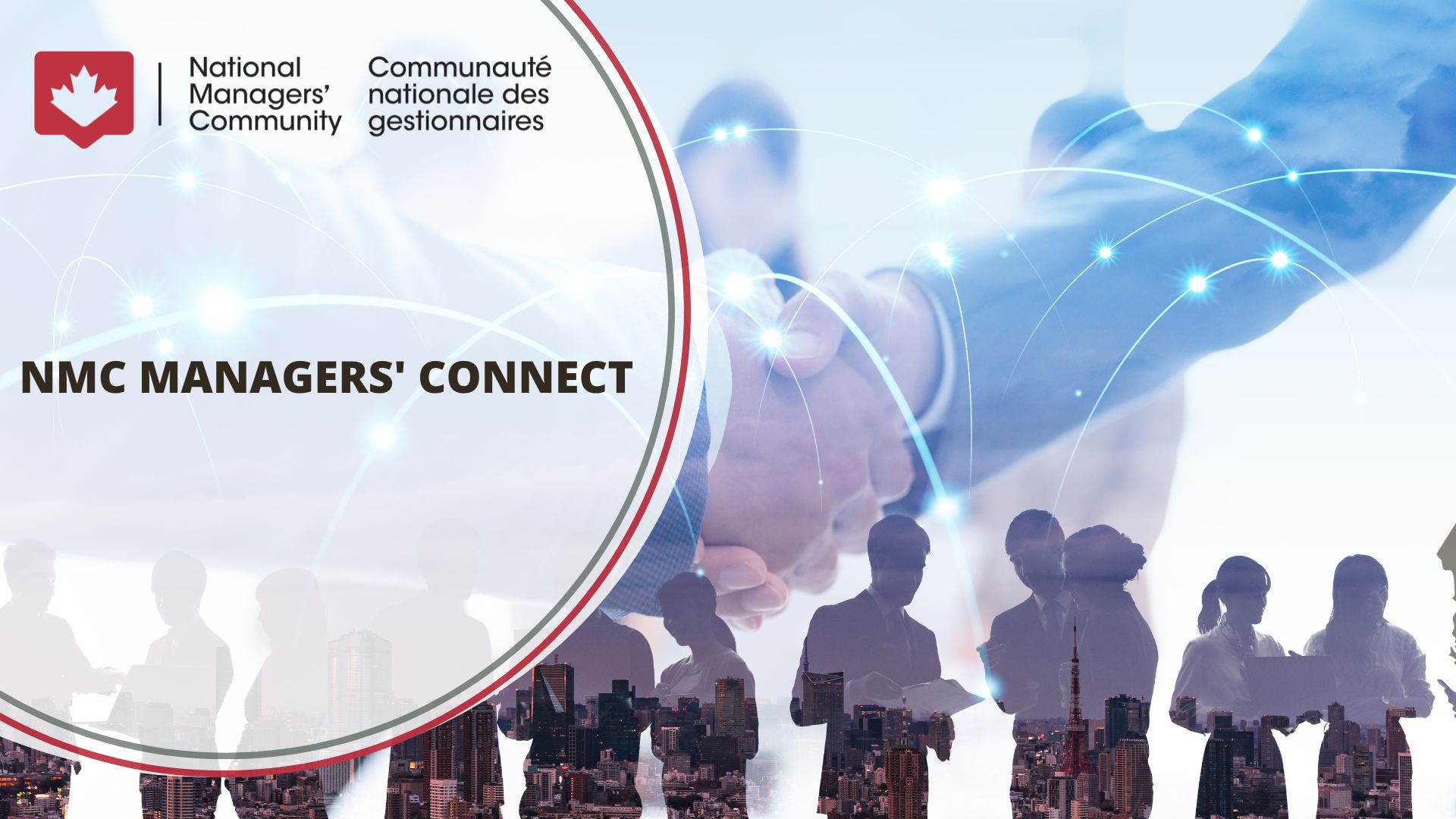 ÉCHANGES ENTRE GESTIONNAIRES DE LA CNG
- PAUSE -
Speed Mentoring Session
Session de mentorat éclair
Three (3) rounds of 20 minutes each / Trois (3) tours de 20 minutes chacun
The Mentor takes 2 minutes to briefly present themselves / 
     	Le/la mentor se présente brièvement, en 2 minutes;
Each participant takes 30 seconds to introduce themselves: name, title and department/agency /  
	Chaque participant-e prendra 30 seconds pour se presenter: nom,   	titre et ministère/agence;
You have about 15 minutes for questions and exchanging – a signal will let you know you have 2 minutes left to wrap up / 
	 Vous disposez d'environ 15 minutes pour poser des questions et 	échanger - un signal vous indiquera qu'il vous reste 2 minutes pour conclure.
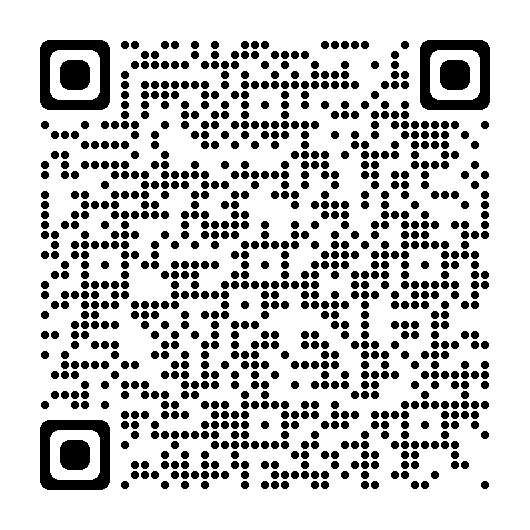 QR code for the evaluation form
Thank you et merci!

National Managers’ Community
Communauté nationale des gestionnaires

Subscribe to the NMC News
S'abonner aux nouvelles de la CNG